DEPOTMASS
 DEtermining Particulate  Organic and Total Mass in Aerosol Streaker Samples
Firenze (RN), Genova e Milano
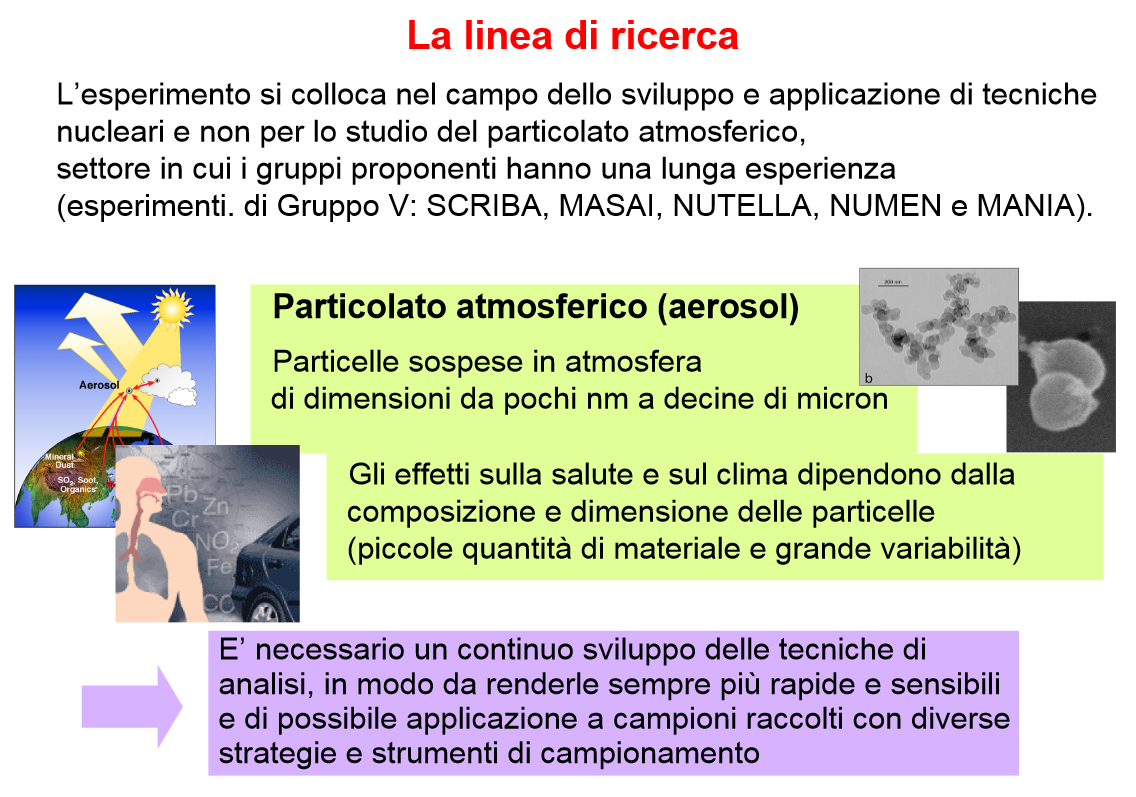 Dr. X. Querol, CSIC, Barcellona
L’ultimo rapporto dell’IPCC
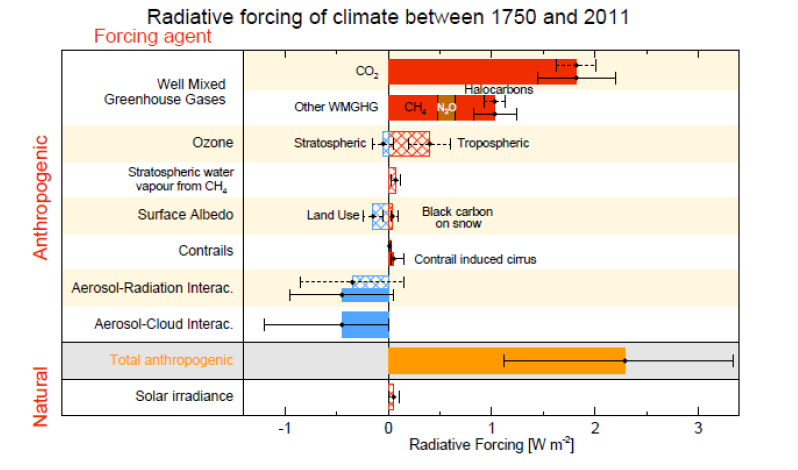 IPCC Report, 2013
Analisi della composizione del PM con la tecnica PIXE (Particle Induced X-Ray Emission)
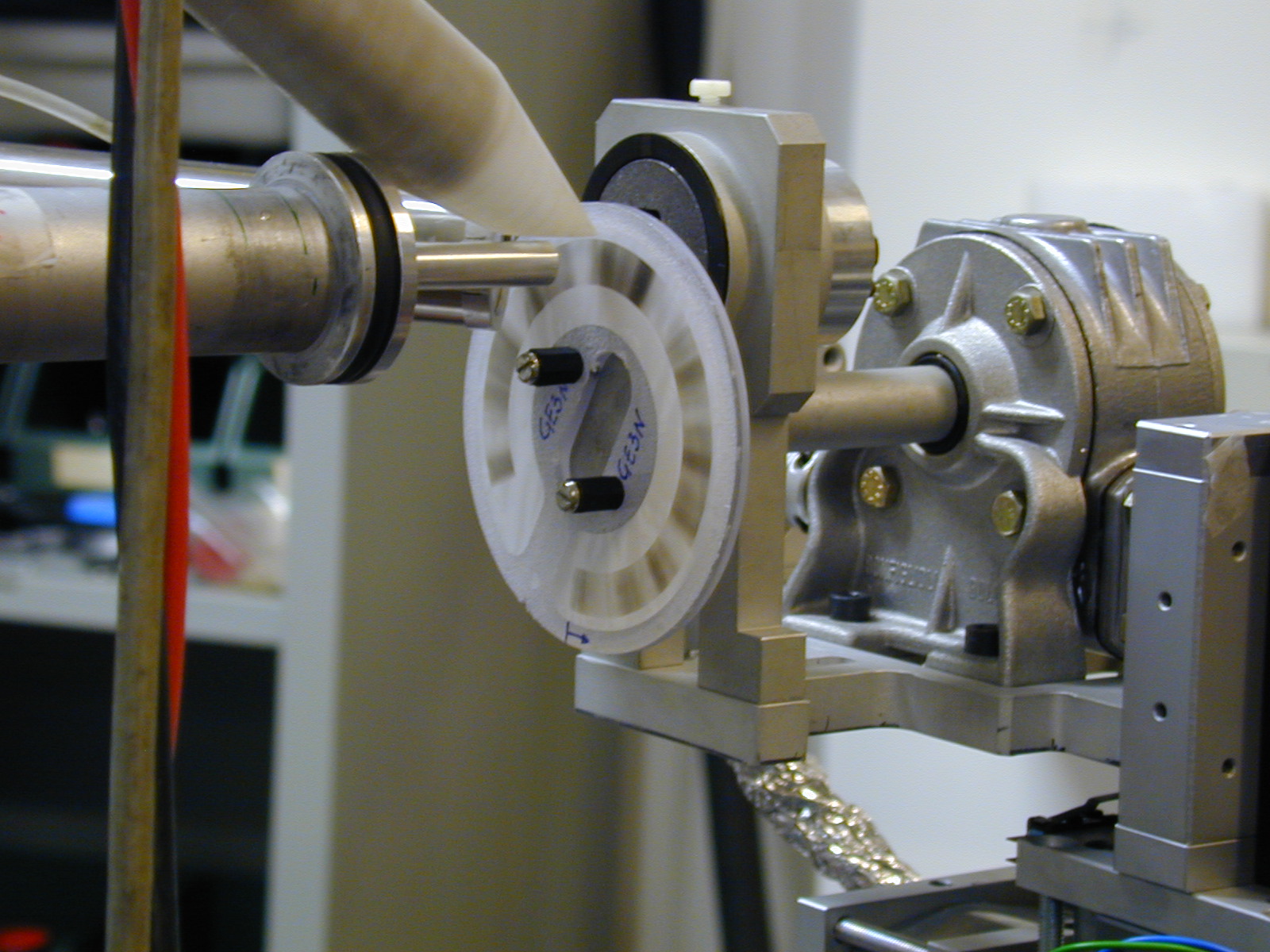 X
FC
p
SM
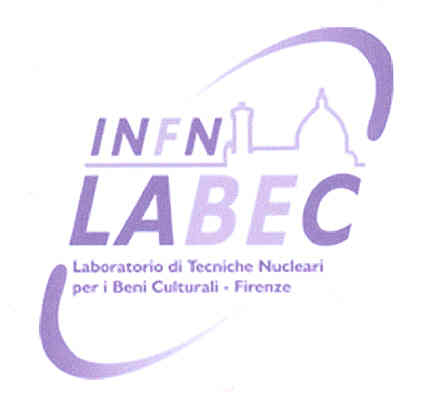 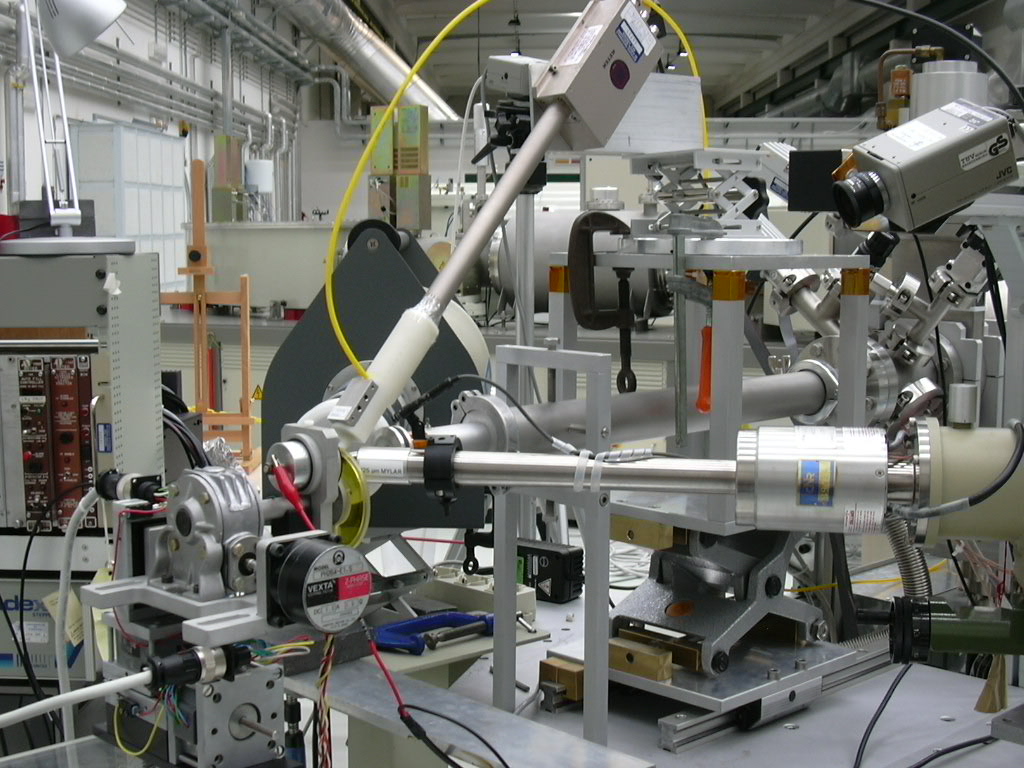 Combustione di oli pesanti: il traffico dei traghetti nel porto di Genova
Genova, via Buozzi luglio 2007
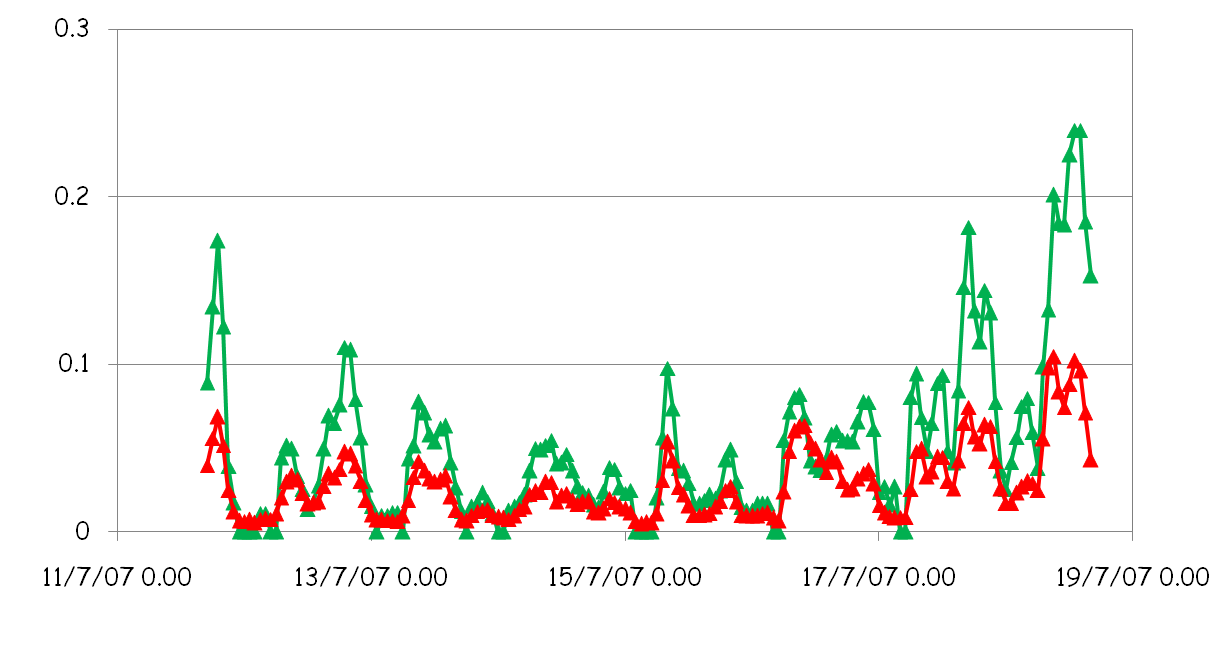 V
12:00
Ni
9:00
19:00
19:00
mg/m3
19:00
19:00
8:00
9:00
9:00
8:00
9:00
19:00
21:00
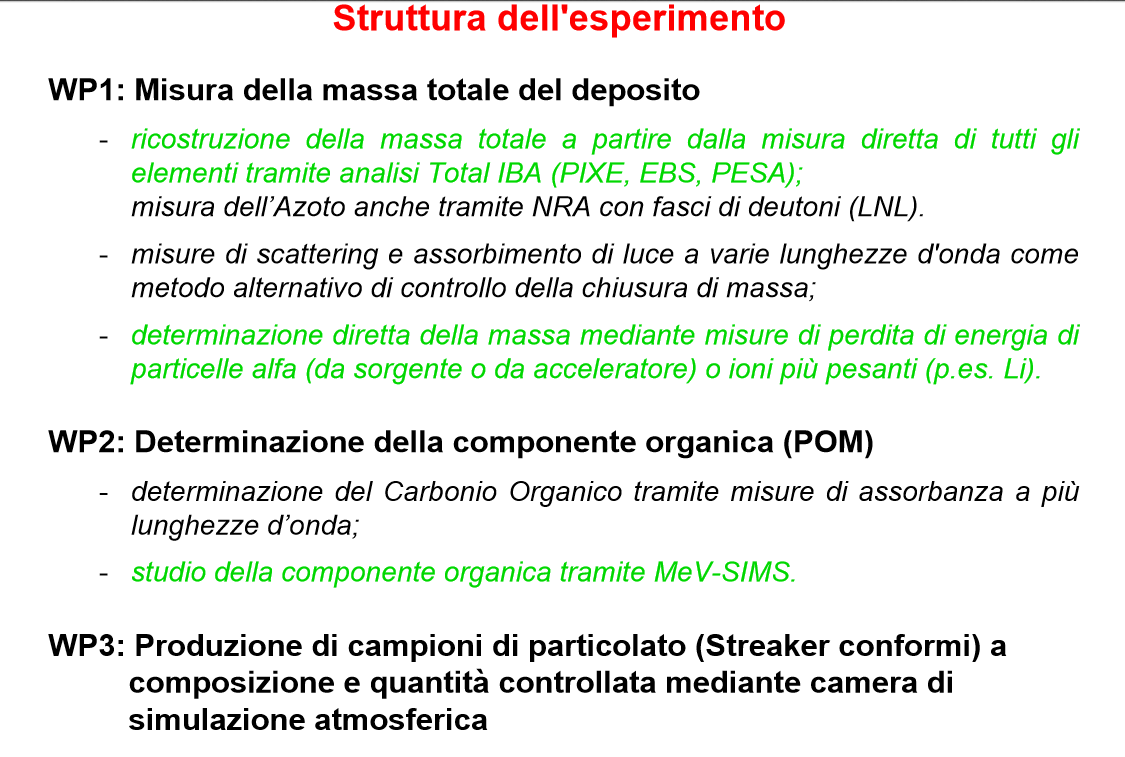 MWAA: Multi Wavelength Absorbance Analyzer
D. Massabò et al., JAS:60:34-46, 2013
D. Massabò et al., Atmos. Environ: 108:1-12, 2015
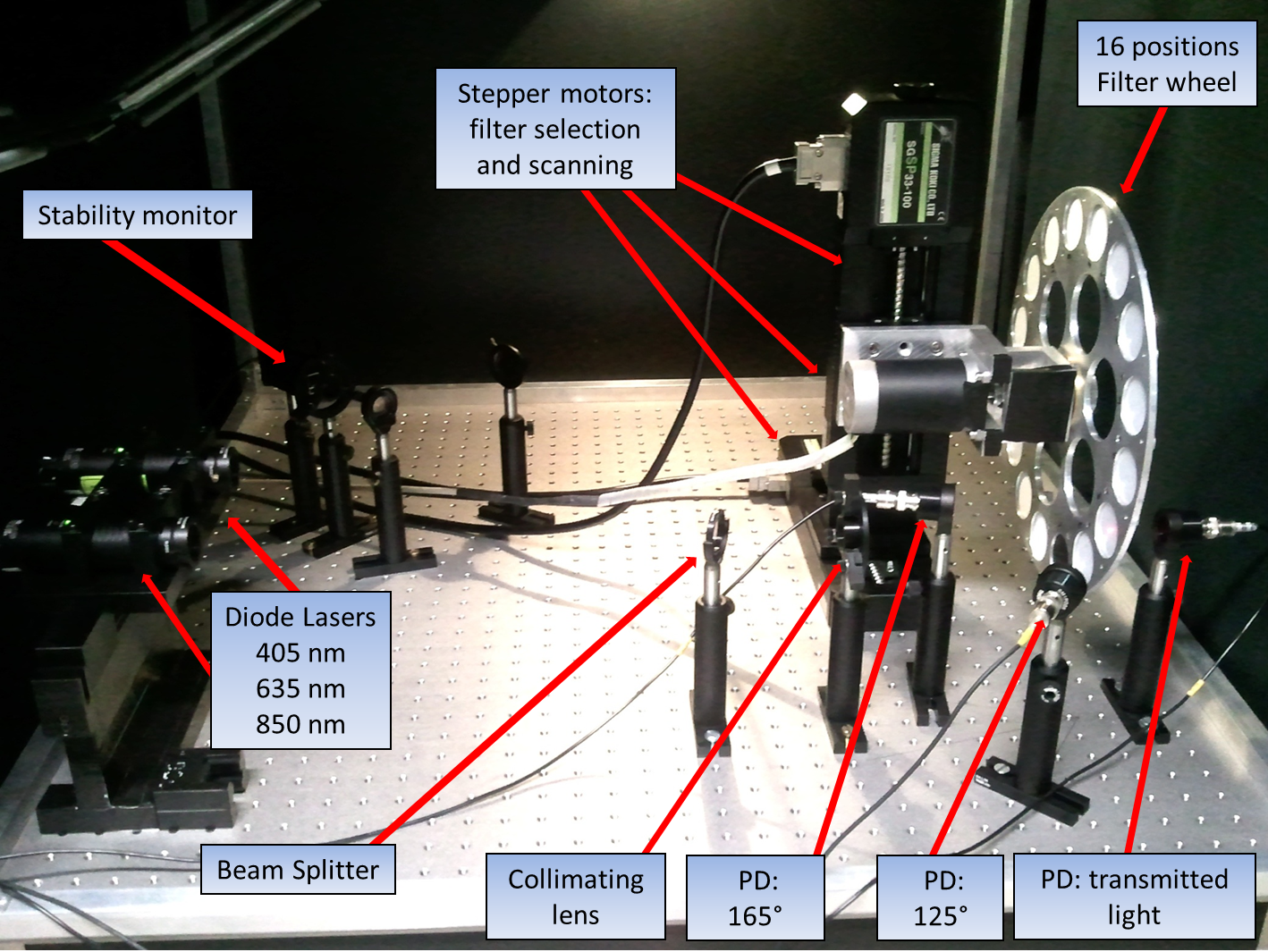 Apporzionamento FF e BB a Propata
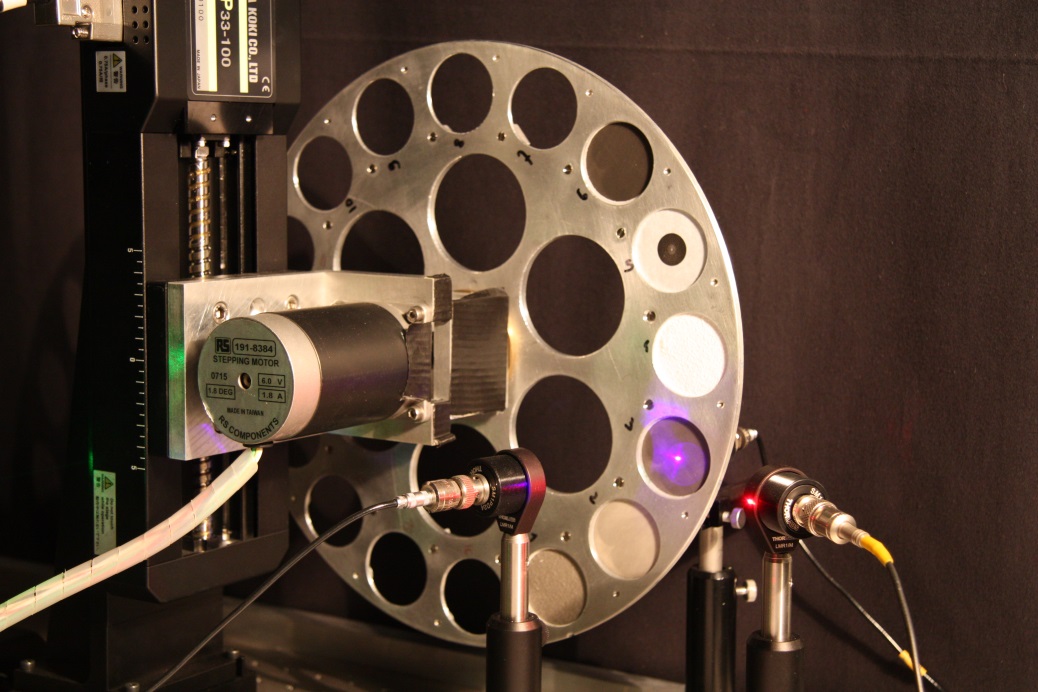 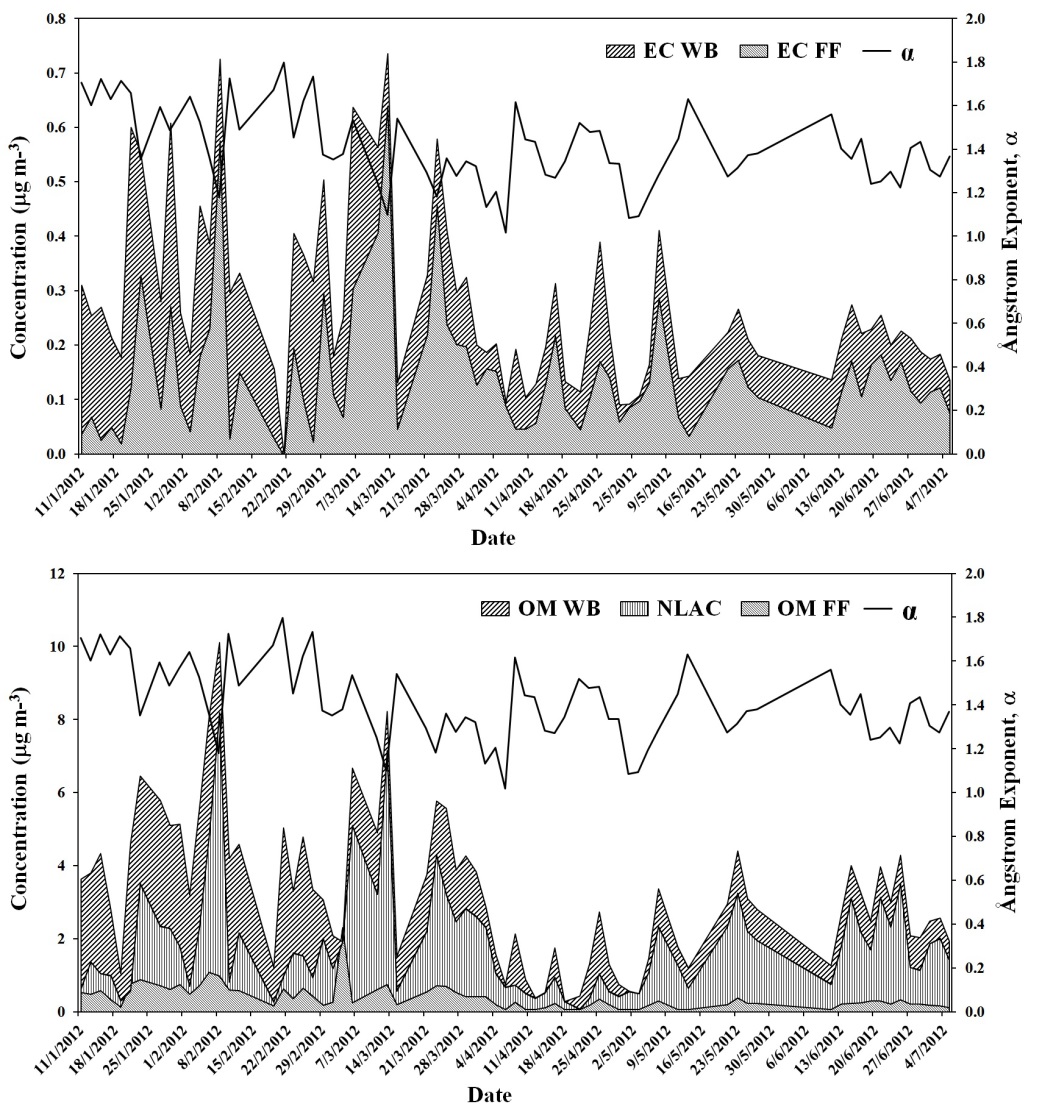 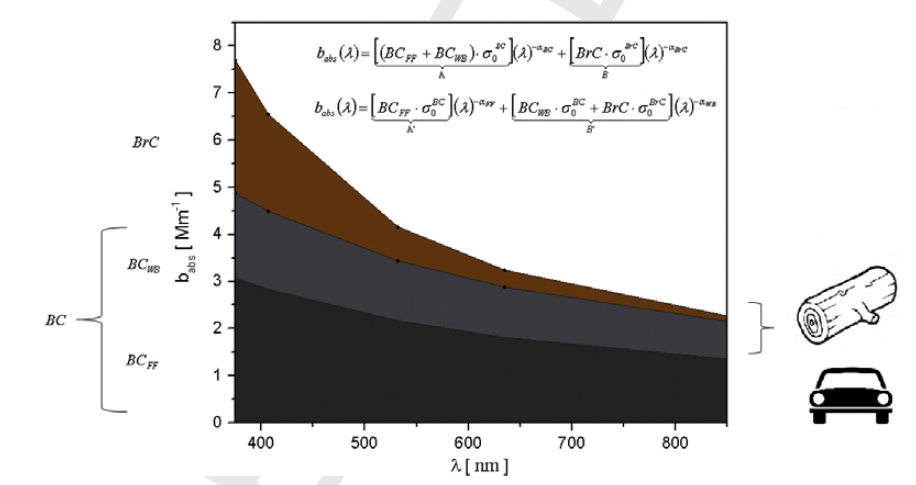 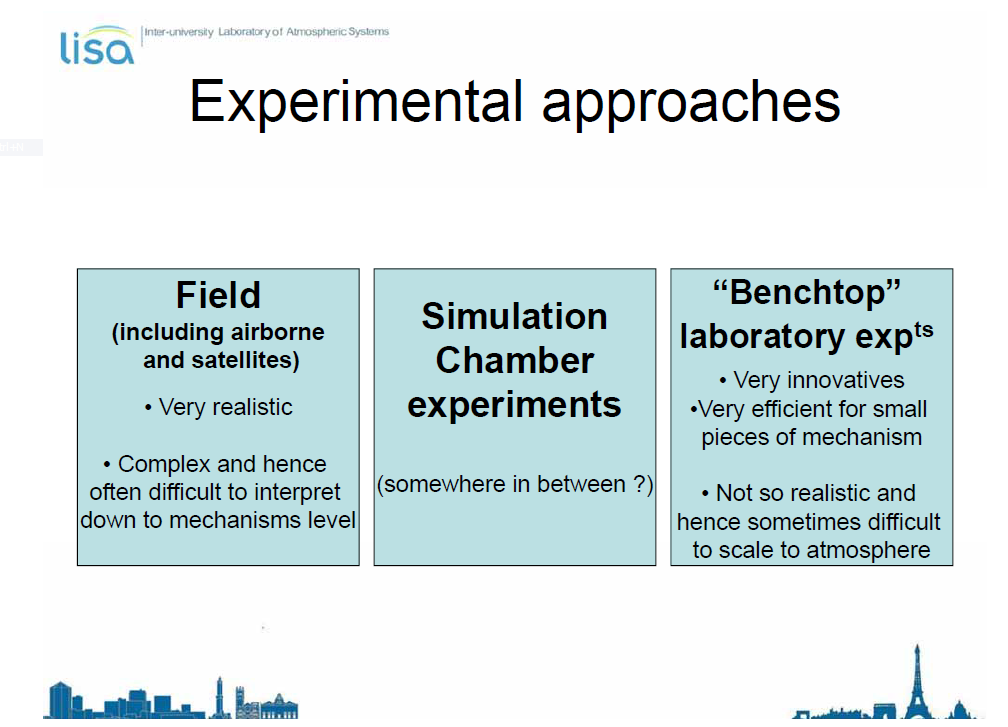 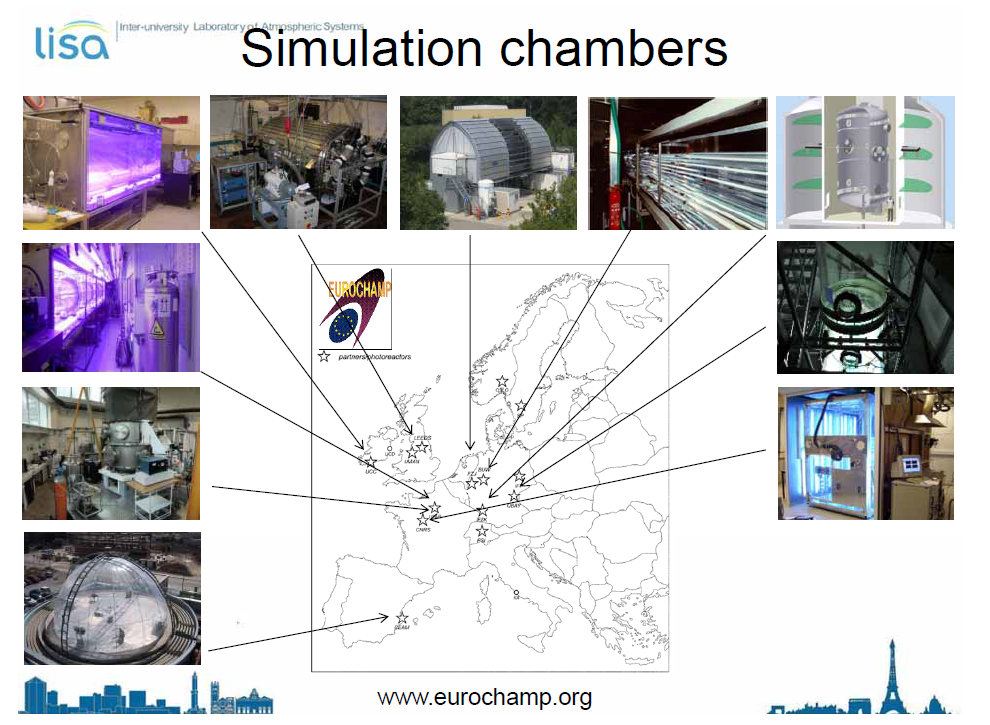 La camera genovese (concorso aperto per il nome…)
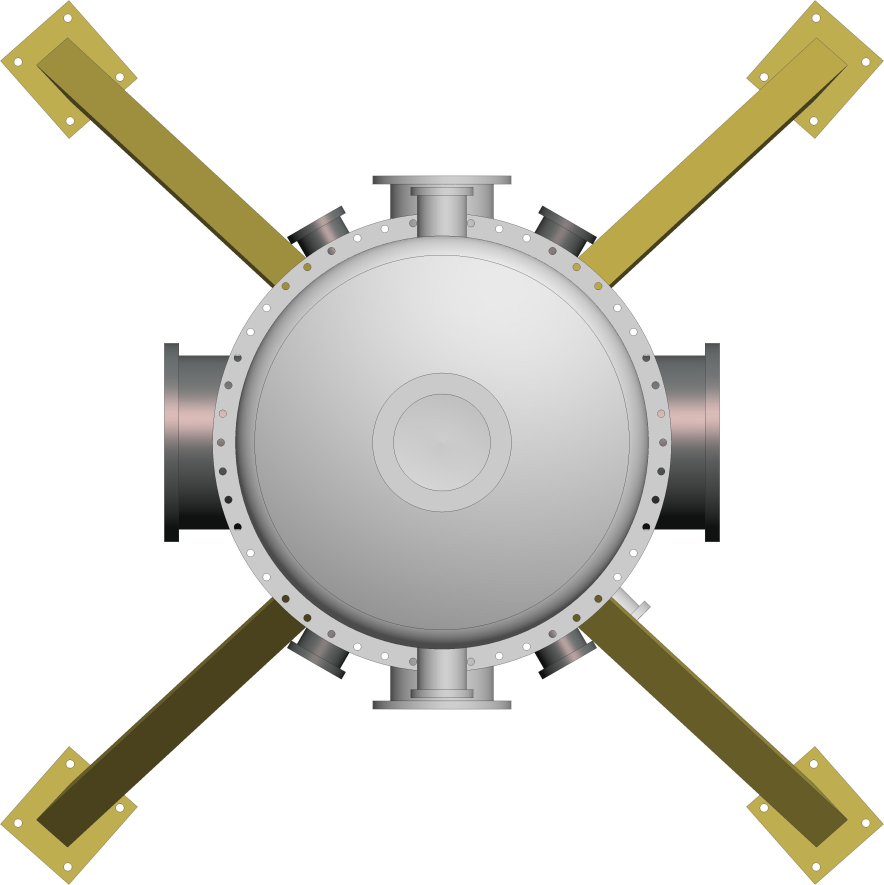 907 mm
2940 mm
Ad oggi..nell’ex sala truccioli
Grazie a: R. Cereseto, F. Parodi, G. Tavilla e V. Vigo
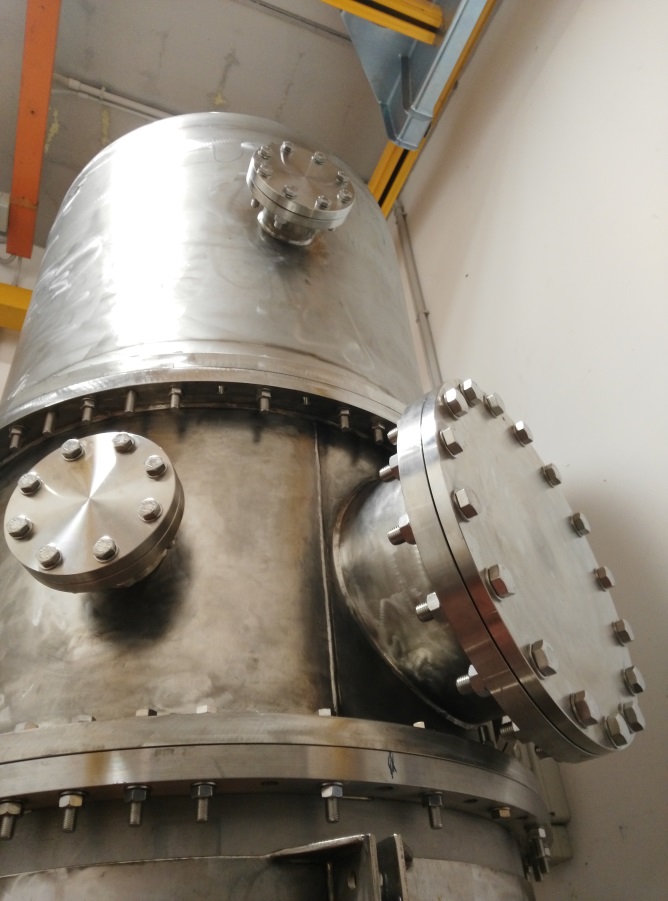 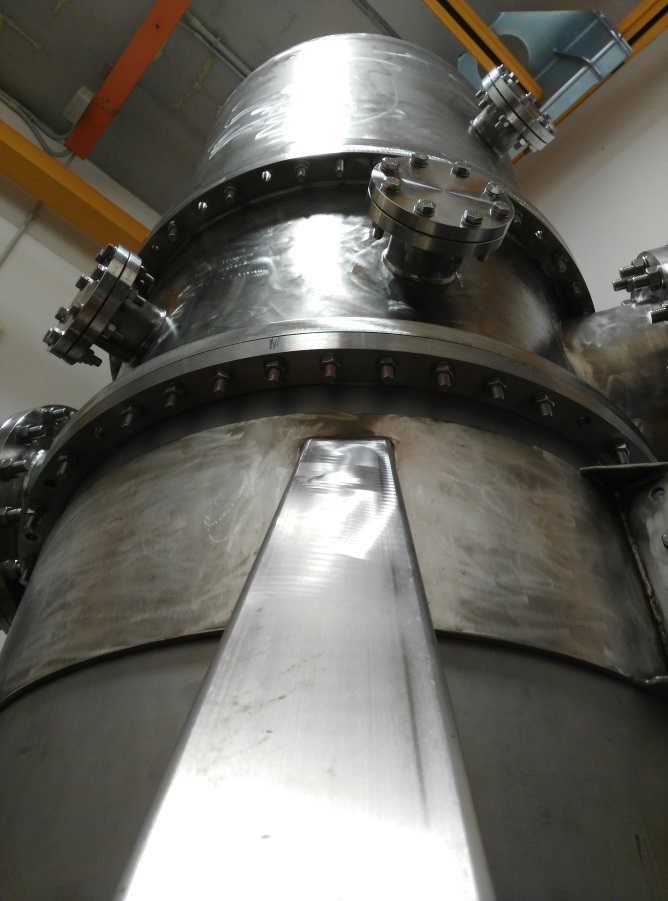 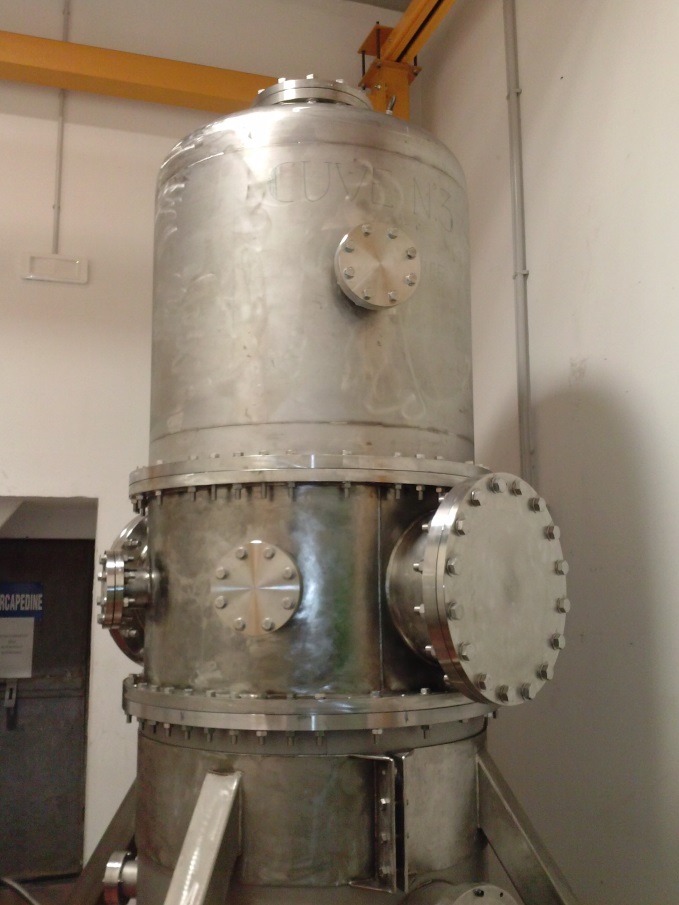 Cosa serve
Camera da vuoto
Carro ponte
Flange per porte di accesso
Sistema iniezione gas(es) e vapor acqueo
Sistema monitoraggio atmosfera interna (T, P, RH)
Sistema produzione e iniezione aerosol
Linee di campionamento e strumentazione per aerosol
Sistema di ventilazione per generare flusso turbolento
Sistema da vuoto/pulizia (scroll + turbo pump)
Sistema di «illuminazione»
Sistema di termostatazione
etc., etc.
Per produrre, monitorare ed estrarre efficacemente aerosols di composizione nota (i.e.: dust, OC-proxies)
Depotmass a Genova
P. Prati; 30%
M.C. Bove (PhD  AR) ; 100%
P. Brotto (AR); 100%
D. Massabò (AR), 100%

Servizi: PM e OM: specie nei primi mesi del 2016, giallo chiaro

Richieste CSN5: ≈  5 k€ travel, ≈ 10 k€ costruzione apparati

Cofinanziamento: 
Fondi DIFI ( 15 k€ già spesi)
Richiesta S. Paolo: in corso (≈ 180 k €… probabilità bassa)
Network H2020 camere atmosferiche: trattativa in corso


i
Applicazioni – Studio del bioaerosol
Bioaerosol: frazione biologica dell’aerosol atmosferico (batteri, virus, pollini, spore e frammenti fungini, virus, alghe e debris di piante ed insetti) [Despres et al, Tellus B 2012]
Rilevanza scientifica e impatto socio-economico:
Grande attenzione della comunità scientifica negli ultimi anni per il supposto ruolo del bioaerosol nel fenomeno di condensazione di nuclei di nubi e ghiaccio  importanti conseguenze in ambito climatologico 
i microrganismi del bioaerosol sono agenti eziologici di malattie infettive e non infettive per l’uomo (legionellosi, allergie e asma) per le piante e gli animali  impatto sulla salute umana e sull’economia produttiva (coltivazione e allevamento)

Problemi aperti:
Quali sono i meccanismi di comportamento del bioaerosol in atmosfera e come variano in differenti condizioni atmosferiche?
Quale tipo di interazione esiste con la con la componente non biologica dell’aerosol atmosferico?
Esperimenti in camera atmosferica: perché?

L’utilizzo di una camera atmosferica permette di adottare un approccio intermedio fra l’analisi in vivo e l’analisi in vitro, superando i limiti intrinseci di entrambe le categorie:

si osserva un ambiente i cui parametri (condizioni meteorologiche e composizione chimica) sono definiti e impostati a priori, escludendo l’incertezza introdotta da quelle variabili naturali che in un esperimento sul campo risultano inevitabilmente incontrollabili  iniezione di set di microrganismi noti

si riproduce la realtà, consentendo all’utente di osservare un ambiente le cui caratteristiche e i cui meccanismi di funzionamento sono del tutto analoghi a quelli che si possono incontrare in natura  osservazione del comportamento dei microrganismi in condizioni ambientali realistiche
Applicazioni – Studio del bioaerosol
Esperimento pilota finanziato nell’ambito del progetto Eurochamp2 presso la camera atmosferica CESAM del laboratorio LISA di Parigi (Chambre Expérimentale de Simulation Atmosphérique Multiphasique http://www.lisa.univ-paris12.fr/CESAM) -   PI:  Paolo Brotto (INFN Genova)
Microrganismo selezionato: Bacillus subtilis (ATCC 6633)
Iniezione tramite nebulizzazione (Atomizer TSI Inc., model 3076)
Distribuzione in taglia delle particelle iniettate tramite Optical Particle Counter (GRIMM® 1.108 SubMicron Aerosol Spectrometer )
Campionamento e analisi con diversi strumenti (impattore multistadio “Battelle”, PIXE Streaker) adattati per le analisi microbiologiche + deposizione gravitazionale su piastre Petri con terreno di coltura (TSB Agar) per la valutazione del numero e delle caratteristiche dei microrganismi vitali sospesi nella camera
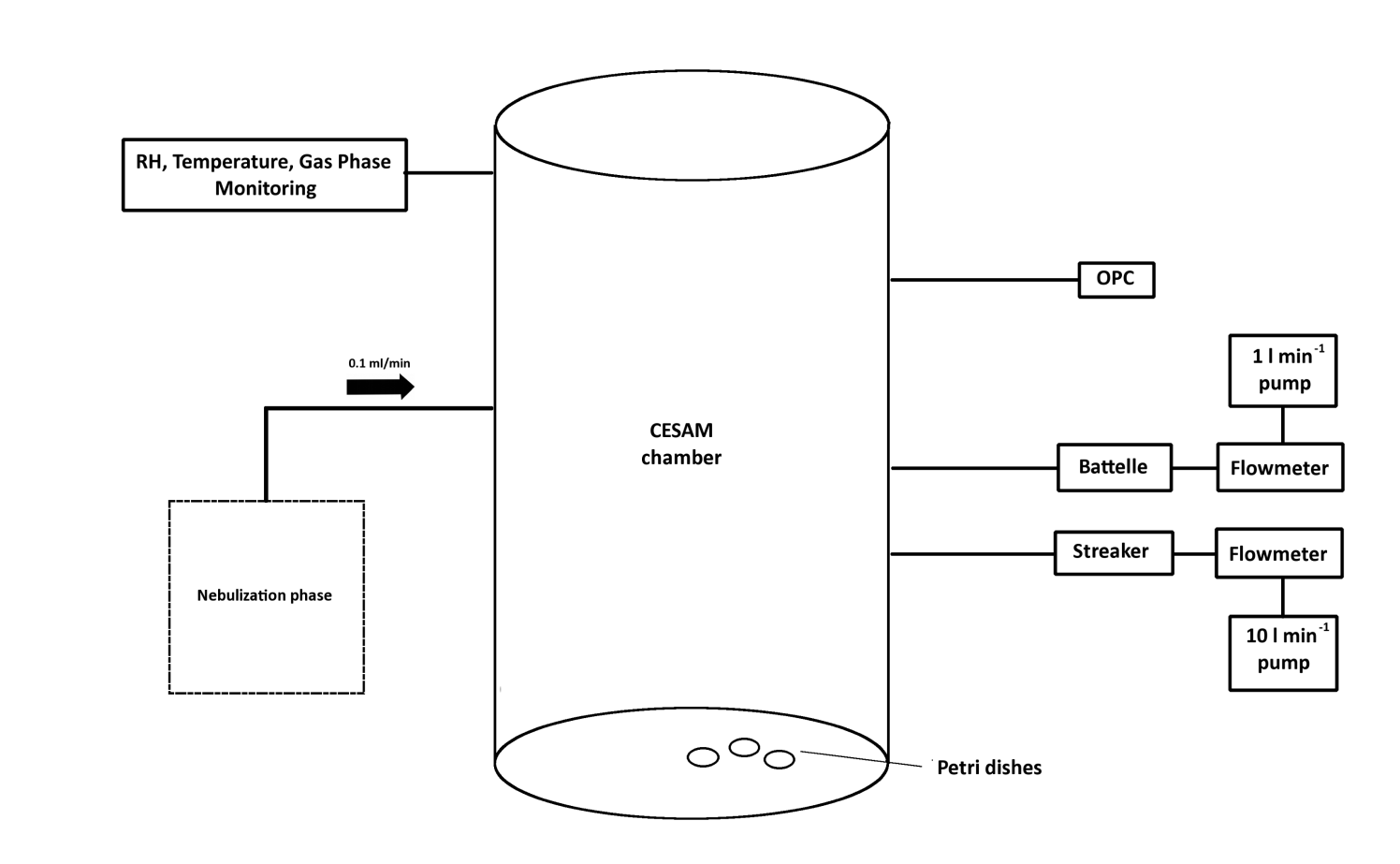 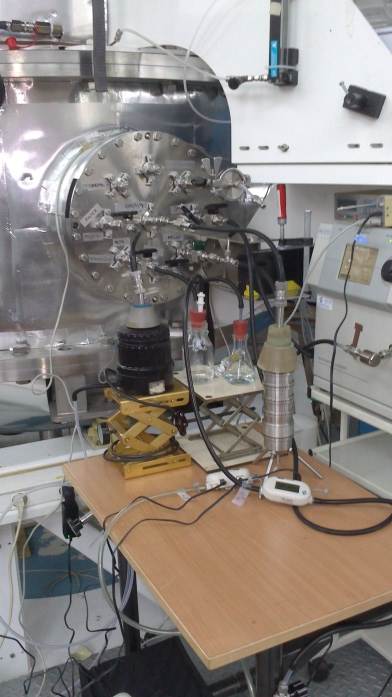 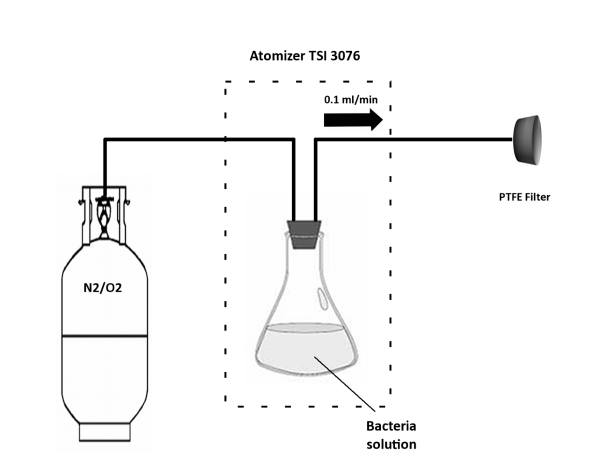 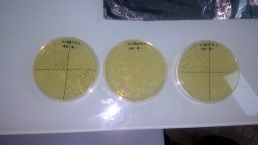 Applicazioni – Studio del bioaerosol
Parametri sperimentali simulati (riprodotti nella camera atmosferica)
≈ sito da traffico urbano
≈ valori medi globali osservati per il 2013
Risultati: analisi in taglia
Risultati: deposito gravitazionale
Concentrazioni batteriche nell’atmosfera riprodotta nella camera confrontabili con valori osservati in natura (105-106 #/m3)

Procedura sperimentale efficace per osservare la variazione di vitalità in diverse condizioni ambientali
Brotto P. et al, Aerobiologia, in press
Perché c’è un limite di legge ?
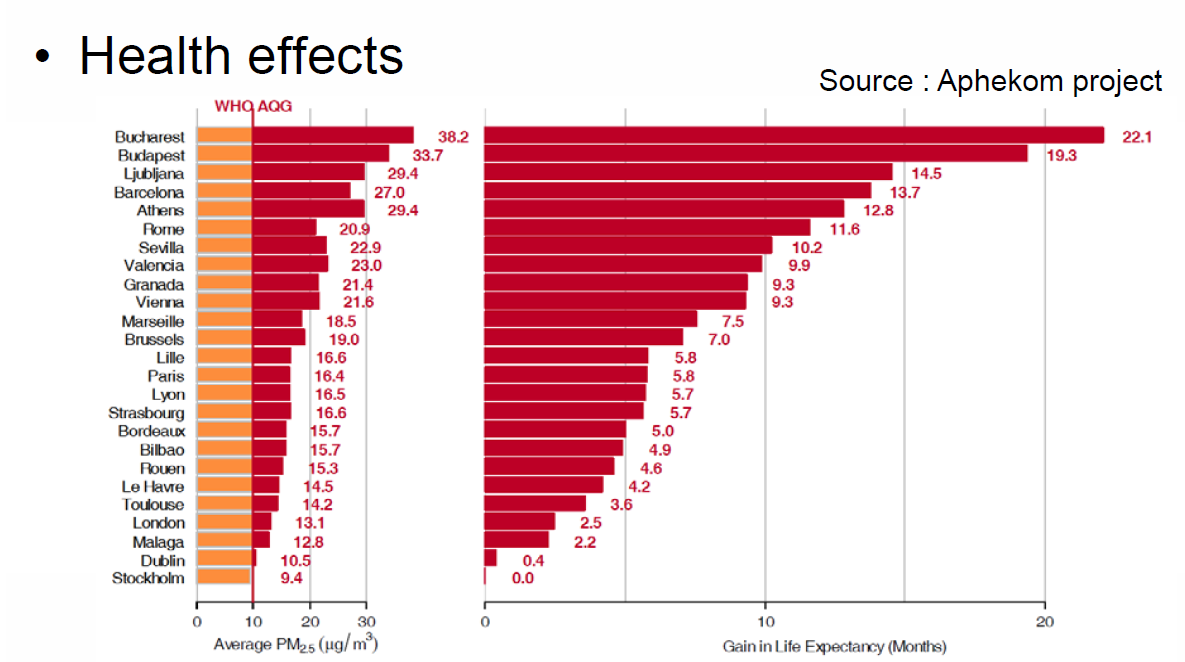 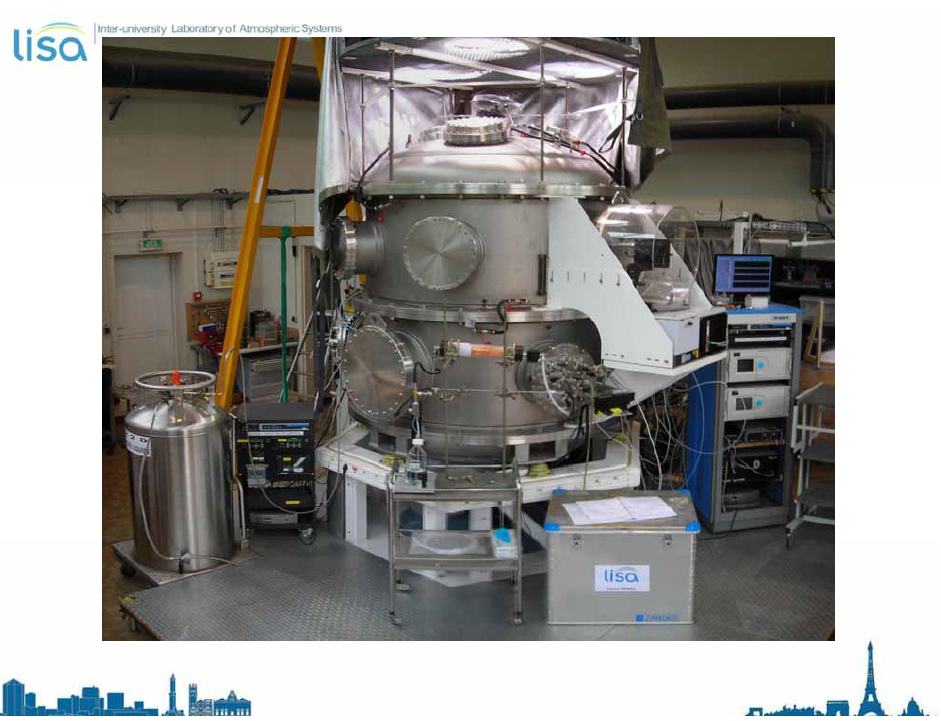 Filtro o impattore
Pompa, controllo del f
Il primo passo è procurarsi un campione da analizzare… è una fase cruciale
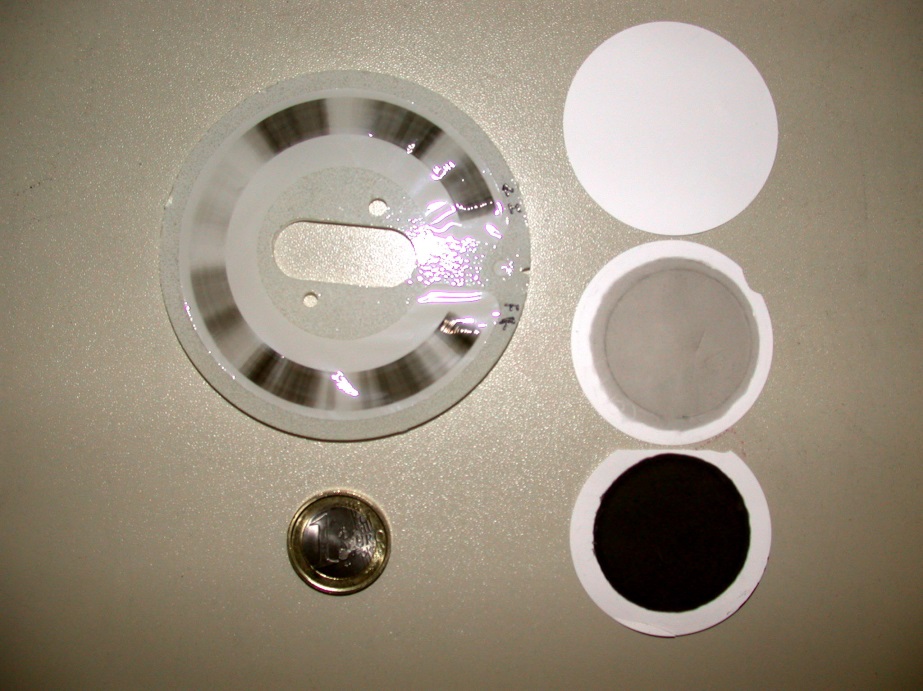 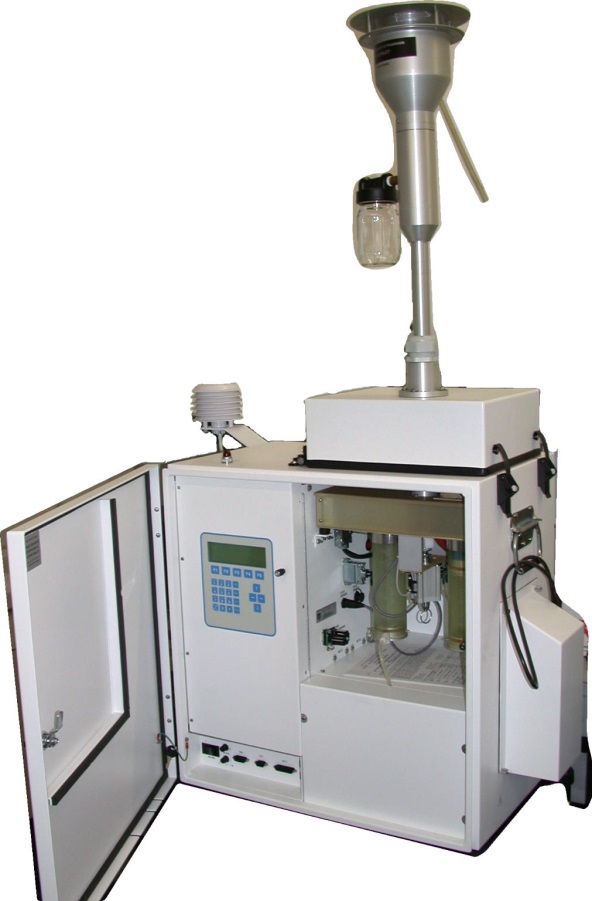 a norma di legge si “campiona” per 24 ore…
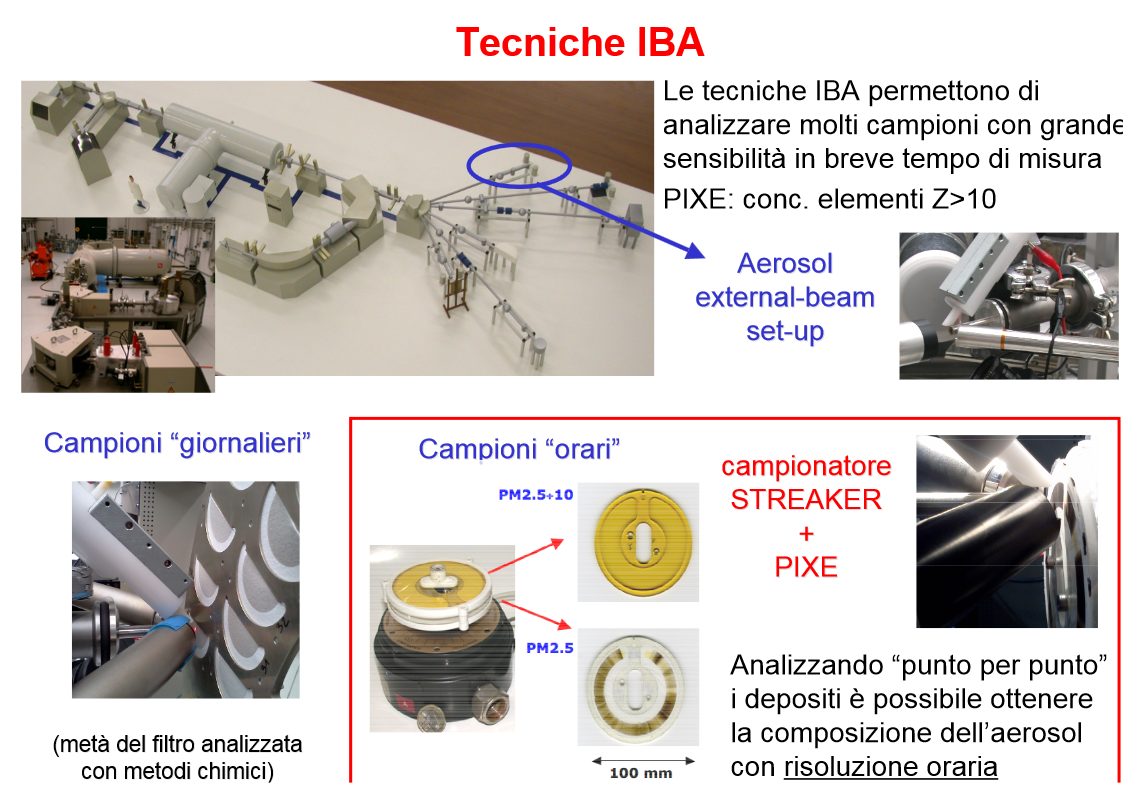